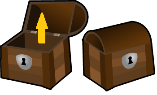 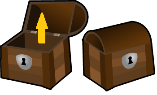 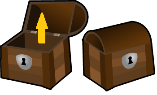 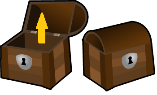 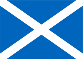 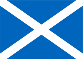 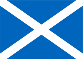 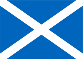 12
12
12
12
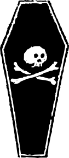 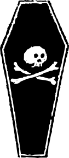 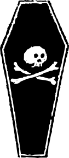 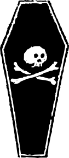 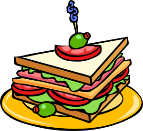 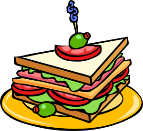 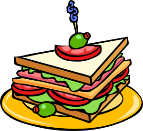 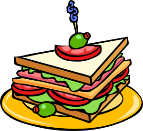 [impossible]
[impossible]
[impossible]
[impossible]
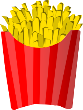 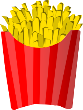 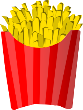 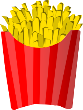 [I would like]
[I would like]
[I would like]
[I would like]
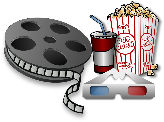 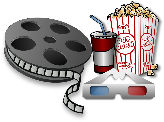 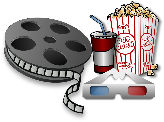 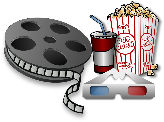 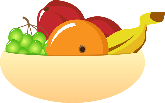 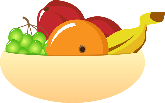 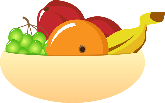 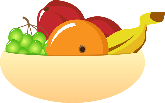 [public]
[public]
[public]
[public]
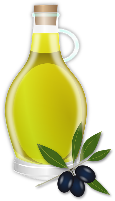 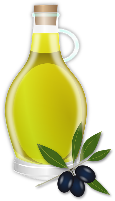 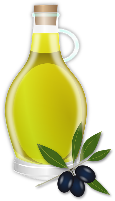 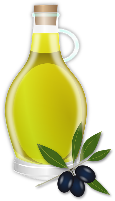 [usual]
[usual]
[usual]
[usual]
[Speaker Notes: In this written exercise, students work alone to create four sentences about having and thinking.

Students should be encouraged to use a noun in the first sentence, and a pronoun in the second.]